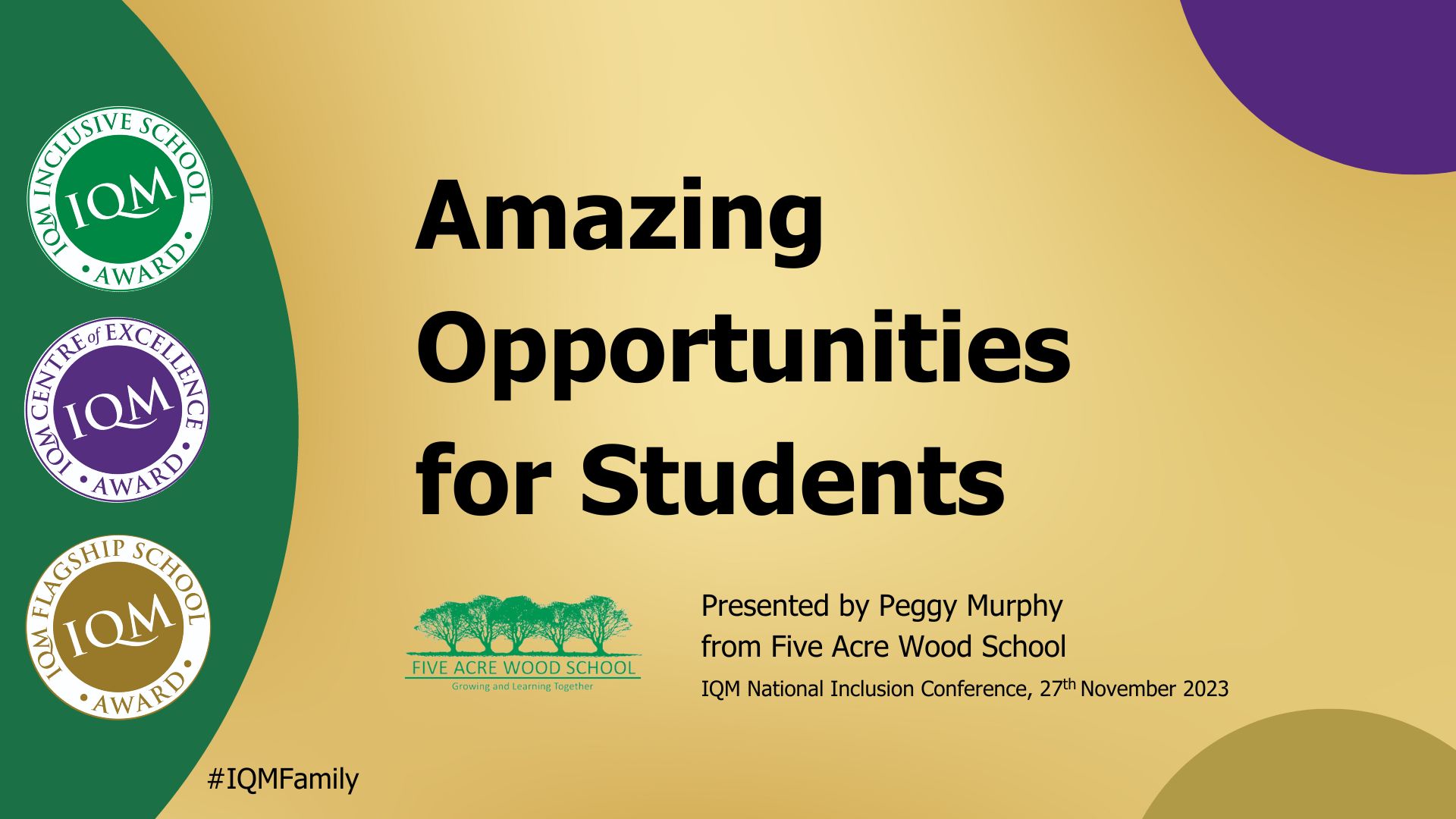 Click to watch Woodstock 2023